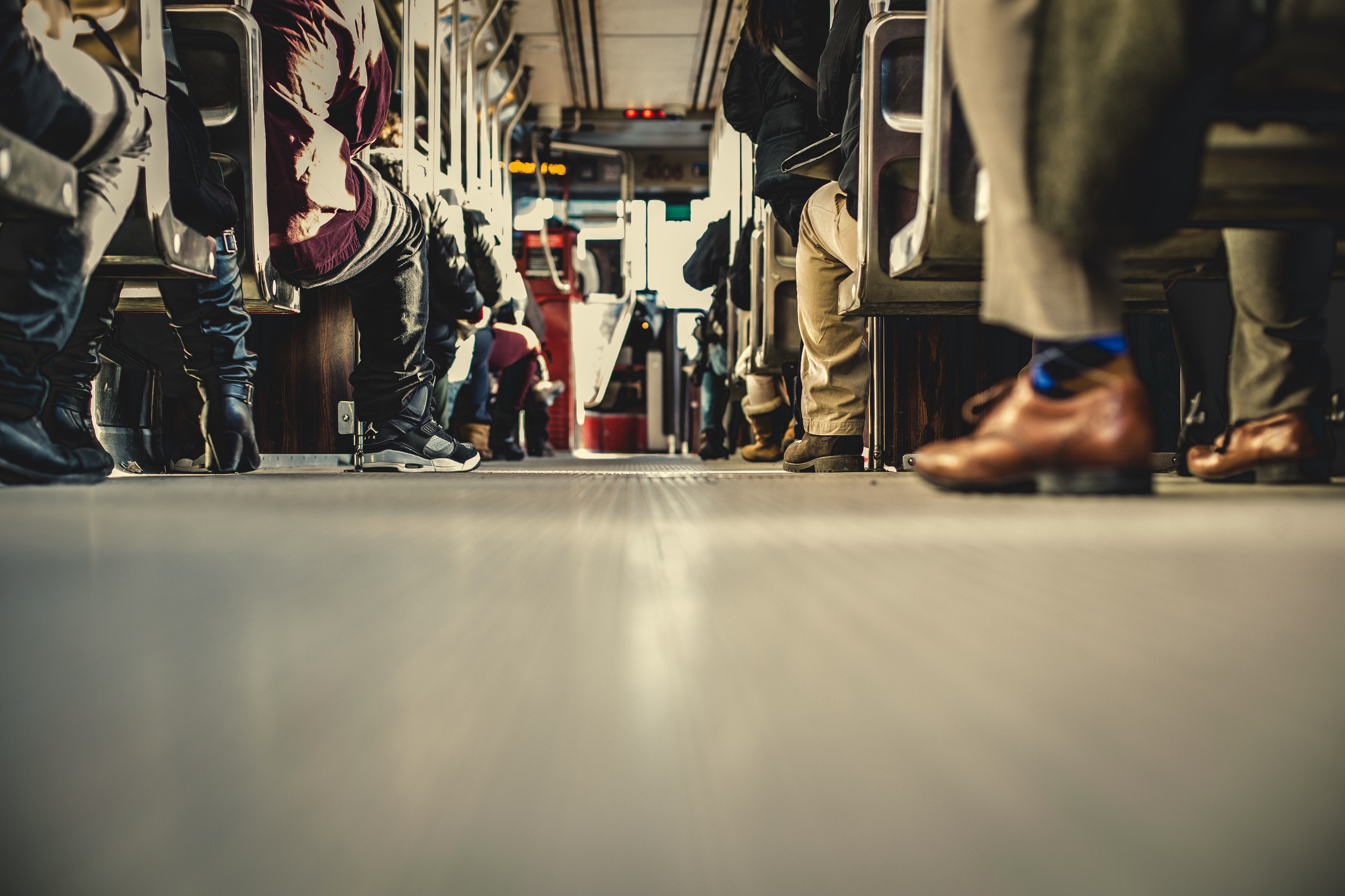 2 Tim 1:8-10
Wees onbeskaamd vir die evangelie
Deel 1
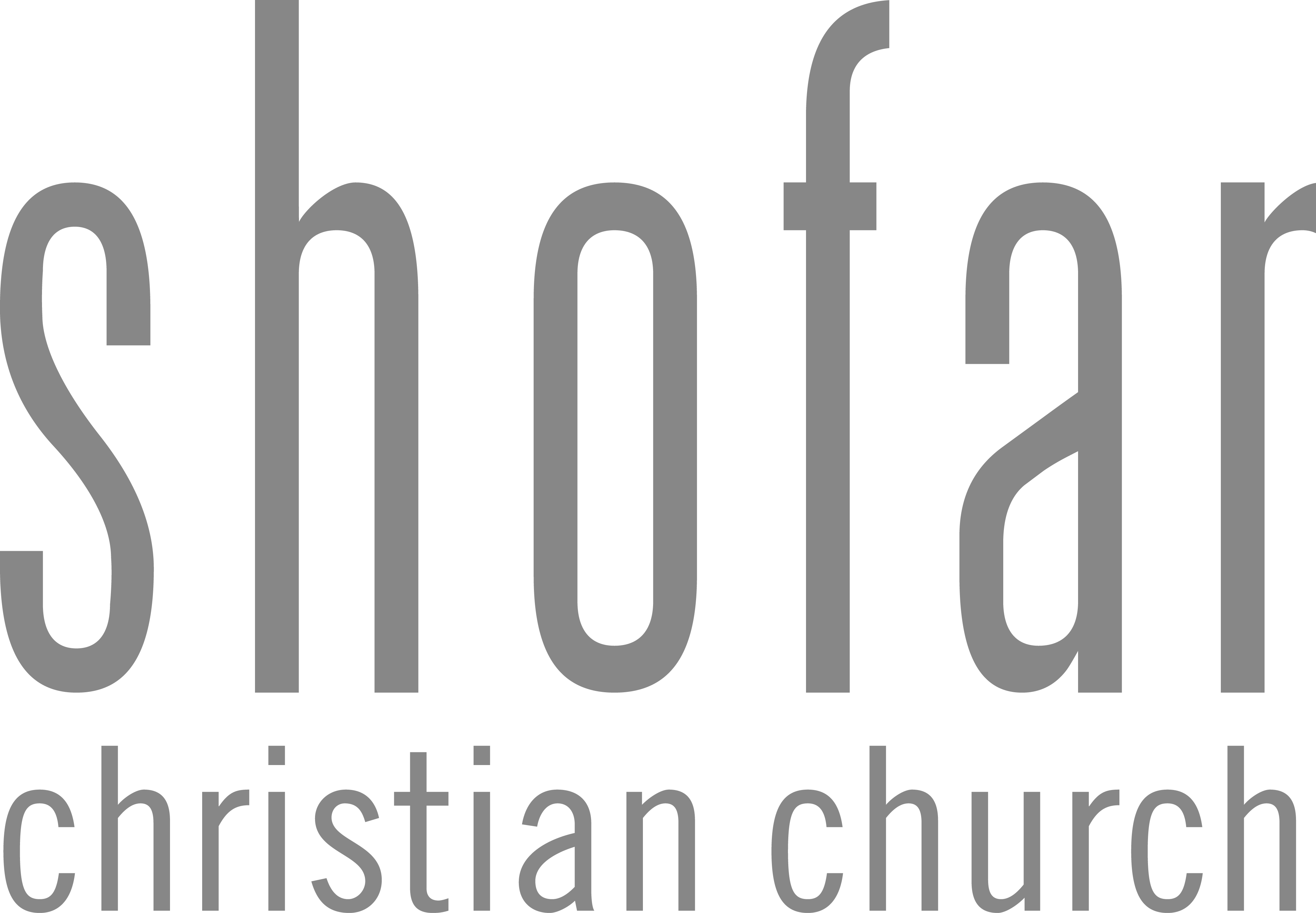 [Speaker Notes: BID-kort intro. Book of Tim, diffferent themse . 3 verses full of content
 Tim, Paulus besig om Tim te rebuke

Is dit vir jou maklik om die evangelie met ander te deel? (Hang af van verhouding, maar die moeilikes?) 

Voel jy dat dit soms moeilik is om te gehoorsaam wat die woord ons beveel om te doen? 

Waar wil jy graag groei? Meer uitdagend, grootouers en GROOTbaas by die werk. 

Verhaal van voorbidding. Is jy al ooit gekonfronteer met dinge waaraan jy gehoorsaam moet wees, maar om een ​​of ander rede dink diegene rondom jou, jou ouers, jou familie almal jy is regtig dom. Maar jy sien regtig in die woord van God dat dit is hoe gehoorsaamheid lyk, en jy voel God sê doen dit. Dit maak nie sin nie.

Om te doen wat God in gehoorsaamheid sê, is nooit dom nie, dis altyd slim. 

Ons titel is MOENIE SKAAM NIE! Paulus skryf aan Timoteus. Paulus skryf uit die tronk. Om Timoteus te sê, ek weet ek is in die tronk omdat ek die evangelie deel, maar jy hou NIE op om die evangelie te deel nie. Ek dink Timothy het gedink "Dit is 'n baie dom idee"

Kom ons lees die gedeelte en kyk wat ons vandag kan leer.]
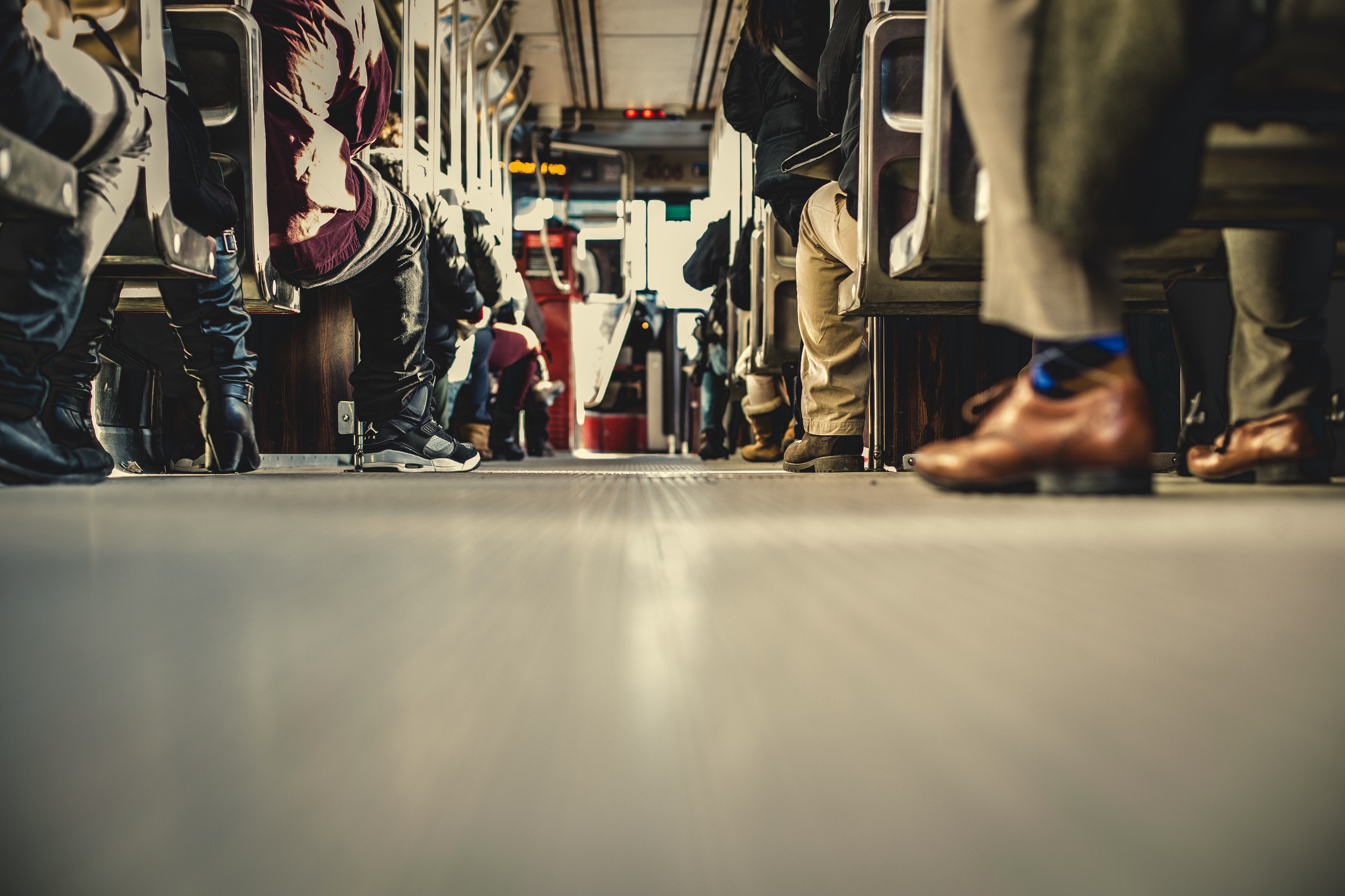 2 Tim 1:8-10
Wees onbeskaamd vir die evangelie
Deel 1
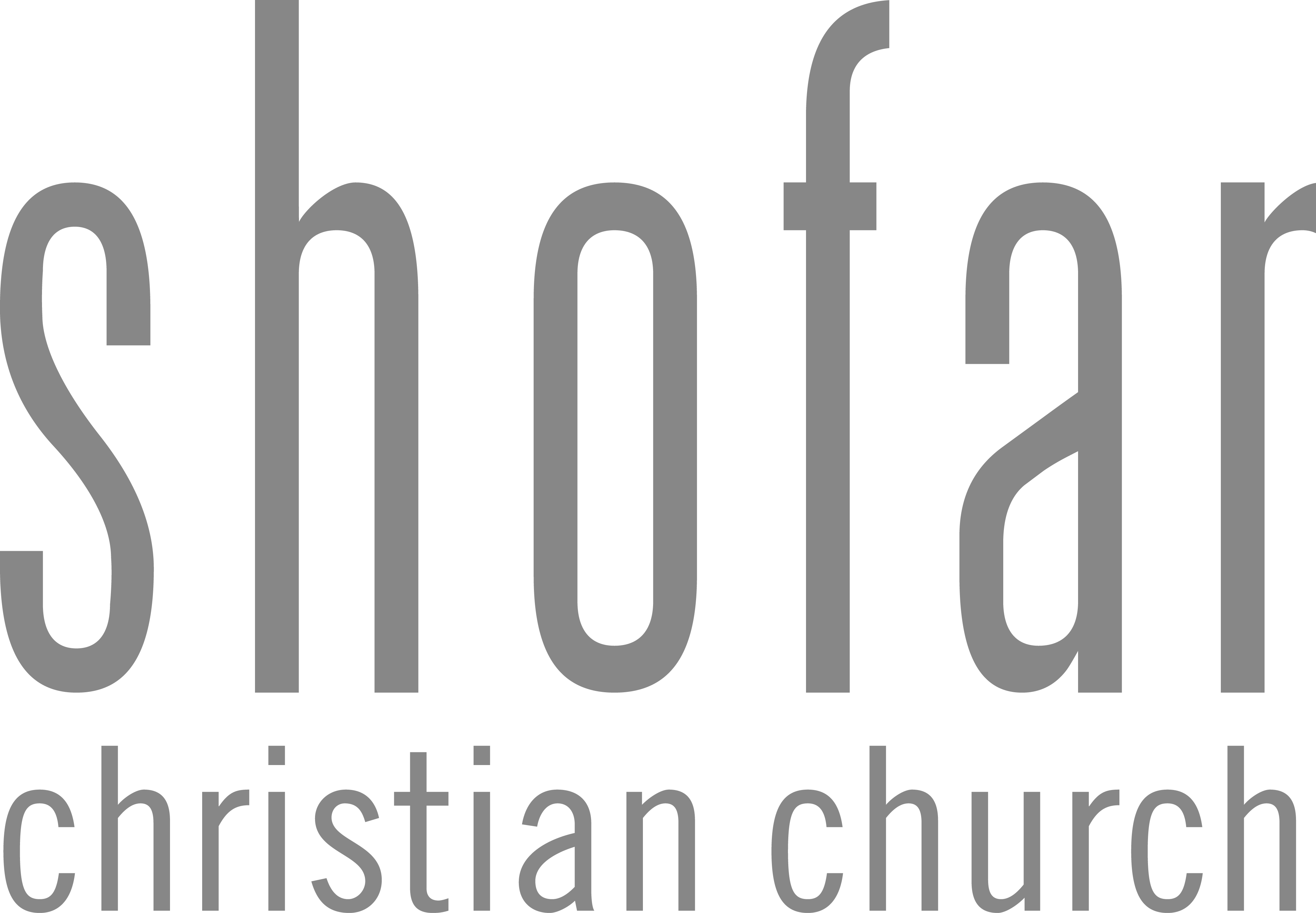 [Speaker Notes: Na 'n uitgebreide toer deur die Verenigde State, is die bekende Duitse pastoor en teoloog Helmut Thielicke gevra wat hy as die grootste gebrek onder Amerikaanse Christene beskou. Hy het geantwoord: "Hulle het 'n onvoldoende siening van lyding"

Almal van ons het die gesprek in die kerk gehoor waar ons gesê het, met diegene met wie dit finansieel goed gaan, en goeie werk het, voel dikwels dat hulle God nie nodig het nie. Lande soos Swede, gaan goed, klein werkloosheid syfer, maar ook klein hoveelheid christene. Amper soos die ryk jong man. Soms onbedoeld, maar omdat dit goed gaan, voel hulle nie die behoefte om hul lewens te verander nie. En as gevolg van hierdie massiewe verbruikersmentaliteit waarheen die wêreld beweeg, kry ons ook mense wat vra “Hoekom moet ek kerk toe gaan, wat sal ek daaruit kry? Dit is natuurlik die verkeerde kant toe, Jesus is nie daar om my lewe meer voorspoedig te maak nie. Maar hierdie ingesteldheid het op sy beurt baie kerke en leraars gedwing om te onderrig en geneig om meer van 'n voorspoed evangelie te leer:

“Jesus het gekom om jou oorvloedige lewe te bied. Vertrou op Hom en Hy sal jou vrede, vreugde en 'n waarlik gelukkige lewe gee.” Alhoewel al daardie bewerings waar is as dit behoorlik gedefinieer is, is wat die verkoopsman nie vir die kliënt gesê het nie, dat jou probleme baie erger kan word nadat jy op Christus vertrou het. 'n Moslem sal waarskynlik vermoor word omdat hy na Christenskap verander het, of in China jou werk verloor.

 In 2 Timoteus 3:12 sê Paulus: “Voorwaar, almal wat godvrugtig wil lewe in Christus Jesus, sal vervolg word.”]
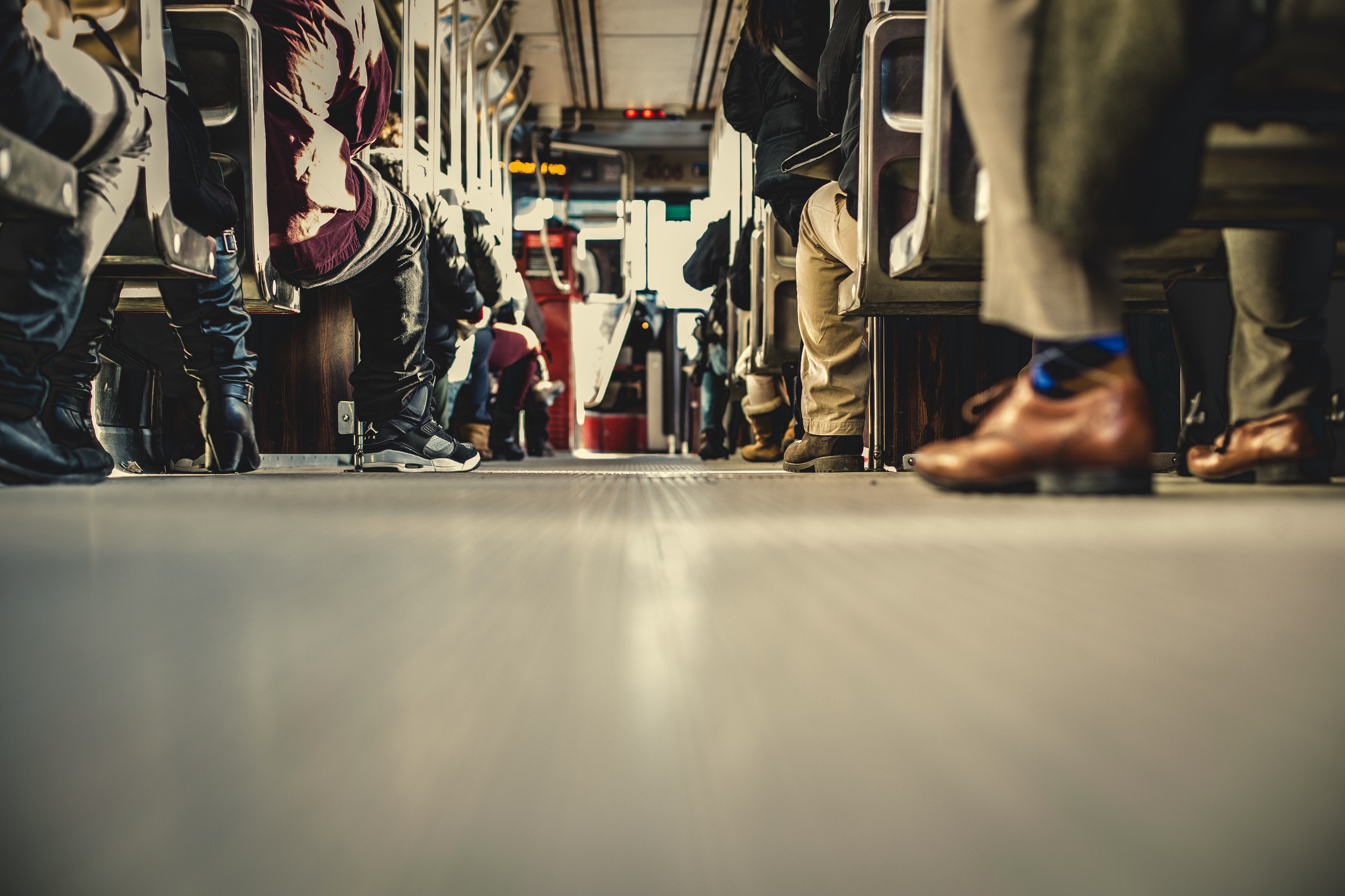 2 Tim 1:8-10
Wees onbeskaamd vir die evangelie
Deel 1
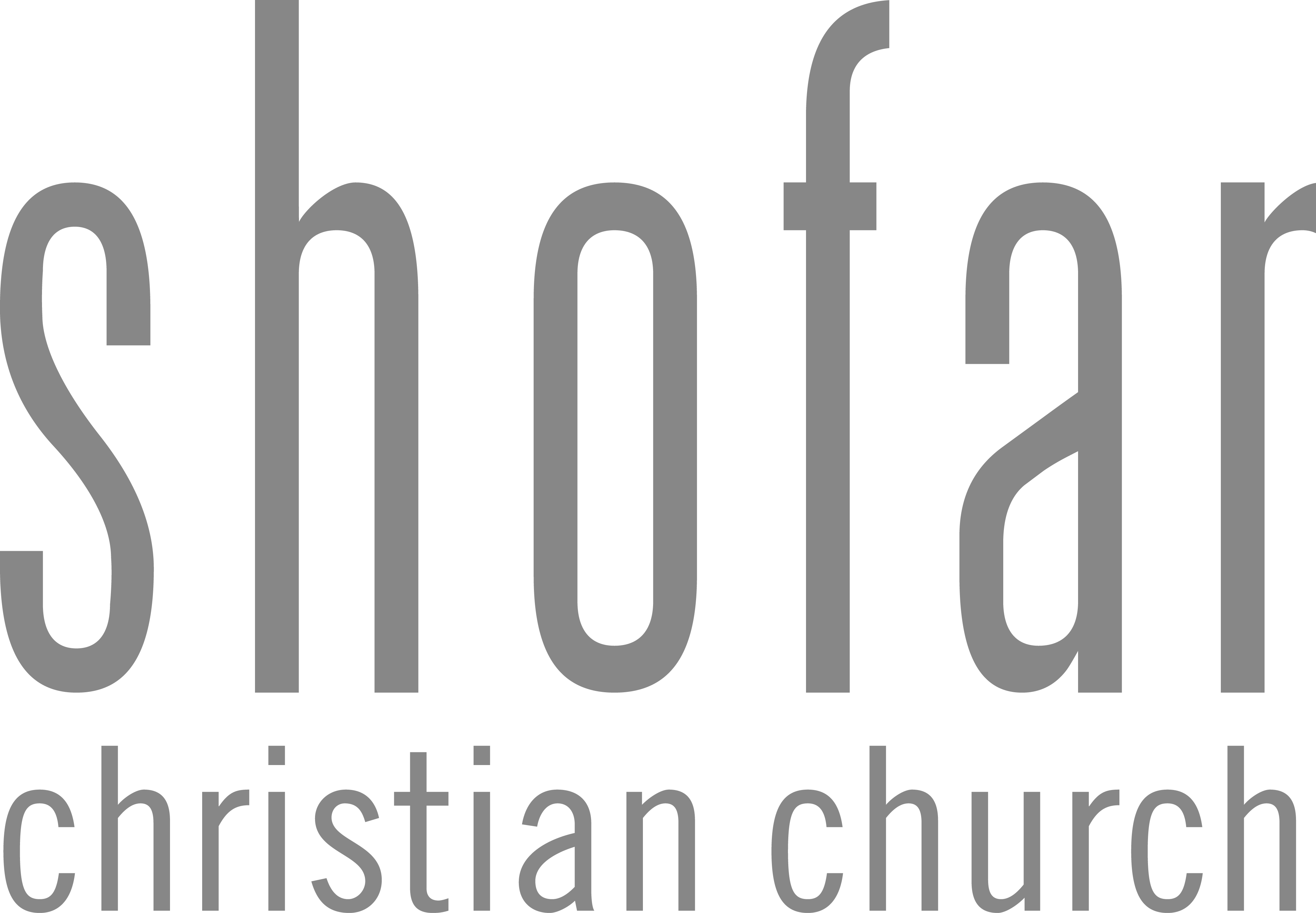 [Speaker Notes: En ons sien dit met sendelinge wat die bediening verlaat, en pastore wat die bediening verlaat as gevolg van swaarkry en stryd. En beslis, daar is uitdagende tye vir almal van ons, maar ons het 'n onvoldoende siening van lyding. Ons het nie regtig 'n idee van hoe dit lyk om vir ons geloof vervolg te word nie. 

Hoe dit lyk om werklik uitgedaag te word. Finansieel en emosioneel is jou lewe in gevaar, en jou gesin is in gevaar. Mense wat enige tyd enigiemand van jou huishouding kan kom doodmaak omdat jy die evangelie deel.

Ek bely aan die begin dat ek nie bevoeg is om te preek oor die onderwerp van dien van Christus deur lyding nie. Ek het baie min gely in my diens vir Christus. Sekerlik, ek is getref met kritiek en verbale aanvalle. Ek het al gehad dat mense my beswadder en my vals beskuldig. 
Maar ander ly aan slae, tronkstraf, verwerping deur hul gesinne, ontbering en dood as gevolg van Christus.]
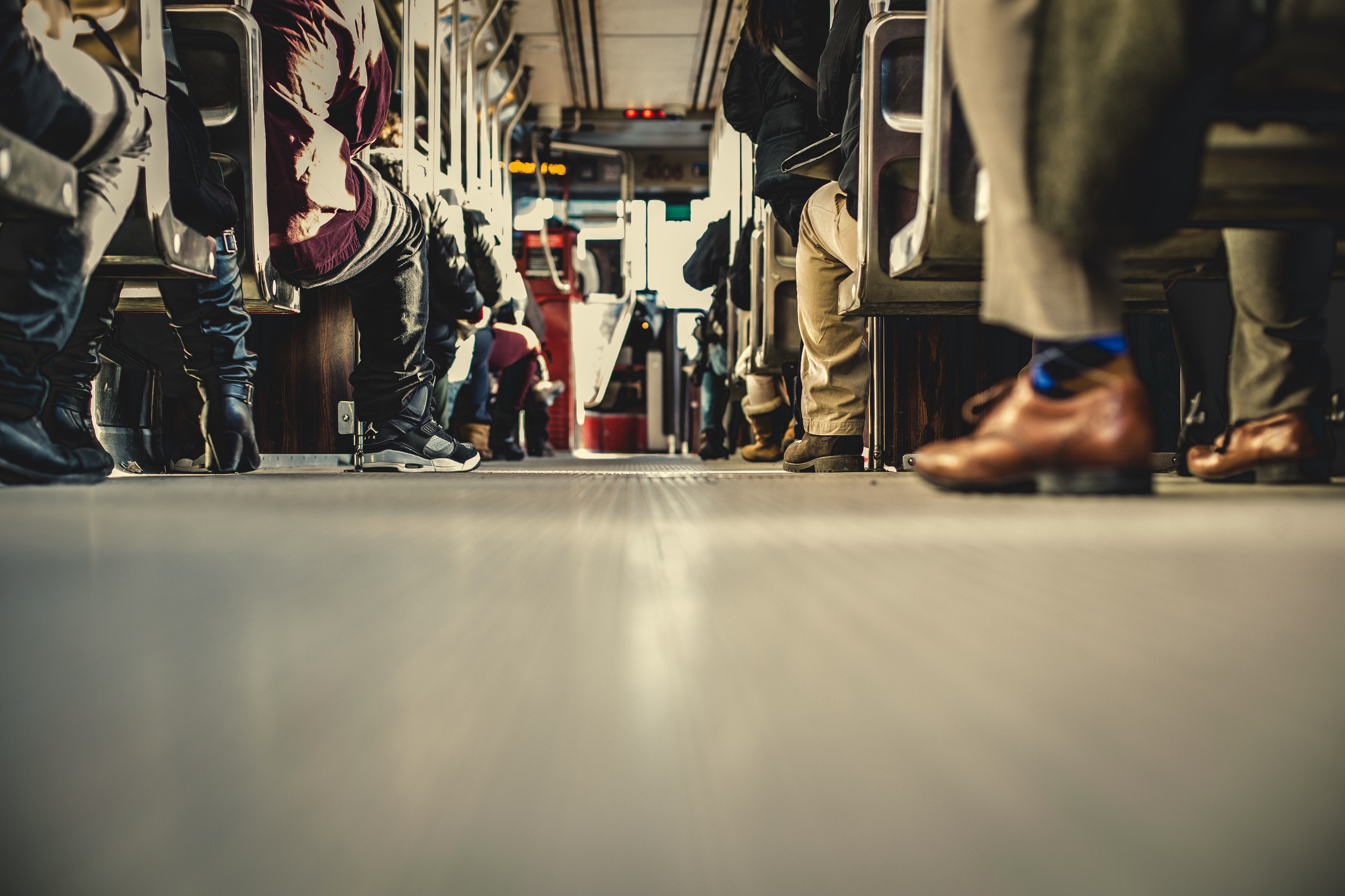 2 Tim 1:8-10
8 Skaam jou dan nie oor die getuienis van onse Here of oor my, sy gevangene nie, maar ly saam verdrukkinge vir die evangelie na die krag van God 9 wat ons gered en geroep het met 'n heilige roeping, nie volgens ons werke nie, maar volgens sy eie voorneme en genade wat ons van ewigheid af in Christus Jesus geskenk is,
[Speaker Notes: Read twice]
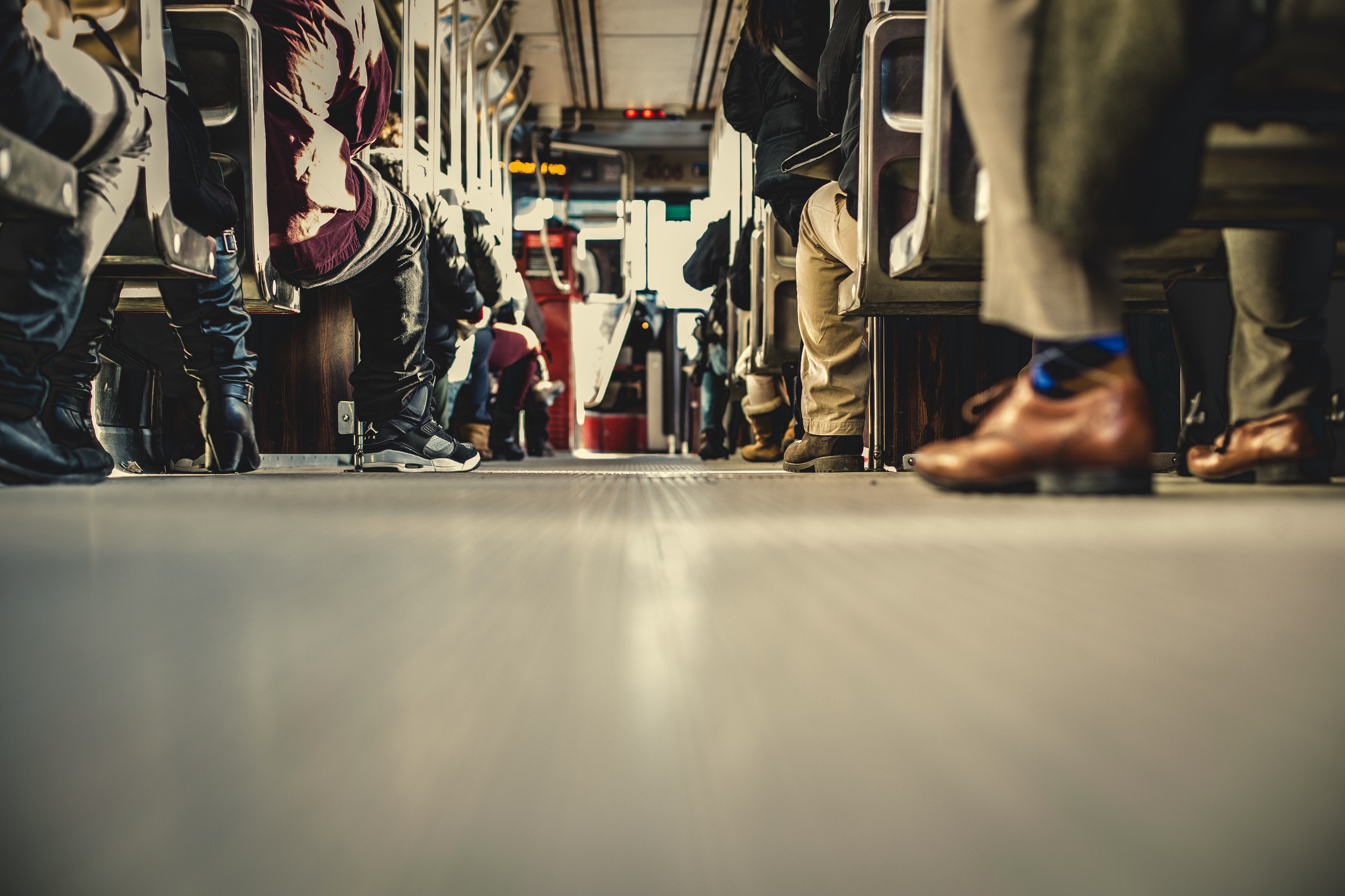 2 Tim 1:8-10
10 maar wat nou geopenbaar is deur die verskyning van ons Verlosser, Jesus Christus, wat die dood tot niet gemaak het en die lewe en die onverderflikheid aan die lig gebring het deur die evangelie,
[Speaker Notes: Read twice]
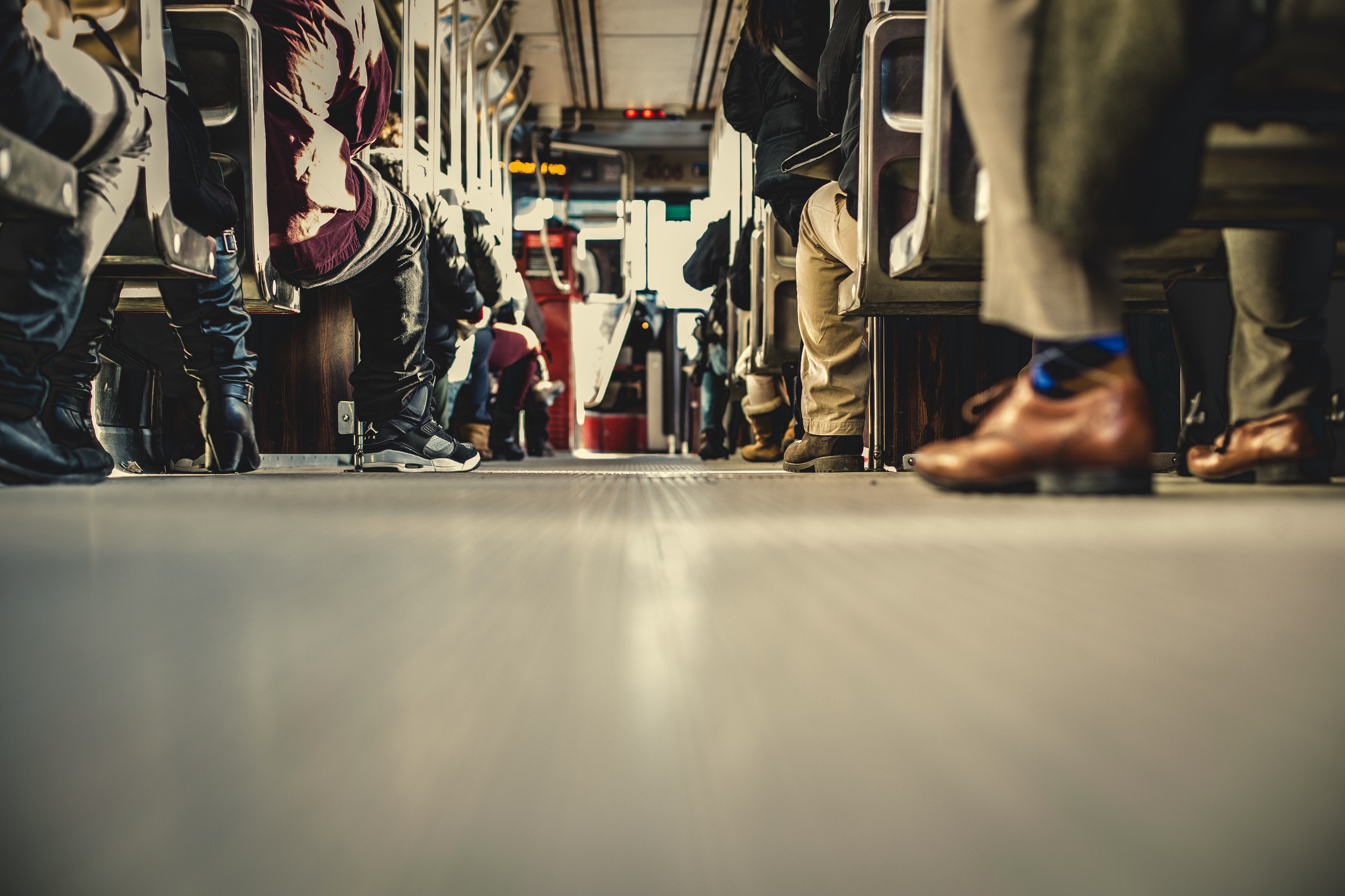 2 Tim 1:8-10
Wees onbeskaamd vir die evangelie
Deel 1
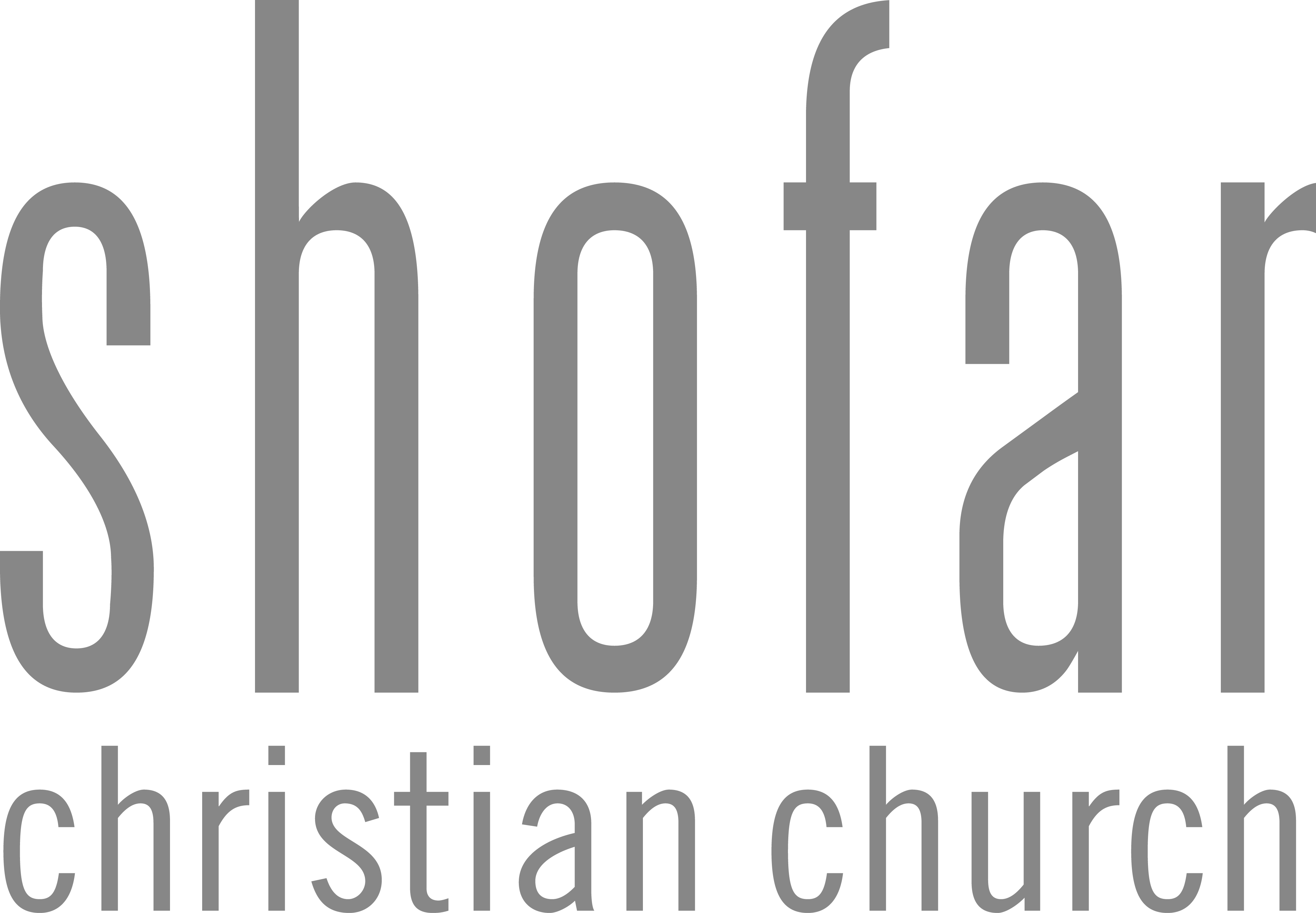 [Speaker Notes: Vers 10 die Focus is always the gospel, becuase of Jesus we can
Inleiding met die teks. Vers 8

So die konteks, soos ons verlede week gehoor het, is 'n teregwysing. Paulus sê vir Timoteus, kom aan. Staan sterk. 

Ons is in 'n wêreld waar mense nie daarvan hou om die evangelie te hoor nie. Dit is onaantreklik vir die verstand wat soos die wêreld dink. Die een wie se gedagtes nie dag vir dag vernuwe word nie, kan aanstootlik wees. 
En dikwels hou ons terug of weerhou onsself en ons is bang om die evangelie met ware vryheid te deel om die aanstoot wat dit in jou werkplek mag veroorsaak, onder jou vriende te verwyder. 
En om die evangelie te deel is nie net om hulle van Jesus te vertel nie, maar om hulle die weë van die Woord van God te leer, en hoe Jesus wil hê ons moet ons lewenstyl leef. Hoe ons die evangelie in die lewe toepas.
Soos Wiehan gedeel het, leef ons dikwels vir mans, en nie vir God nie. 

Ons skram te dikwels weg om met ander oor Christus te praat, en ons word maklik geïntimideer en sê dus niks en konformeer selfs. Dit is 'n ernstige sonde. 
Dit is presies die sonde wat Paulus in Timoteus aanspreek. Soos ek gesê het, 
Timothy staar 'n klomp uitdagings in die gesig, en dit het die uitwerking om liewer nie te praat nie. Hy word flou van hart en in sy evangeliegetuienis. Dit is iets wat elkeen van ons in ons lewens kan toepas. Ons moet meer vrymoedig wees.]
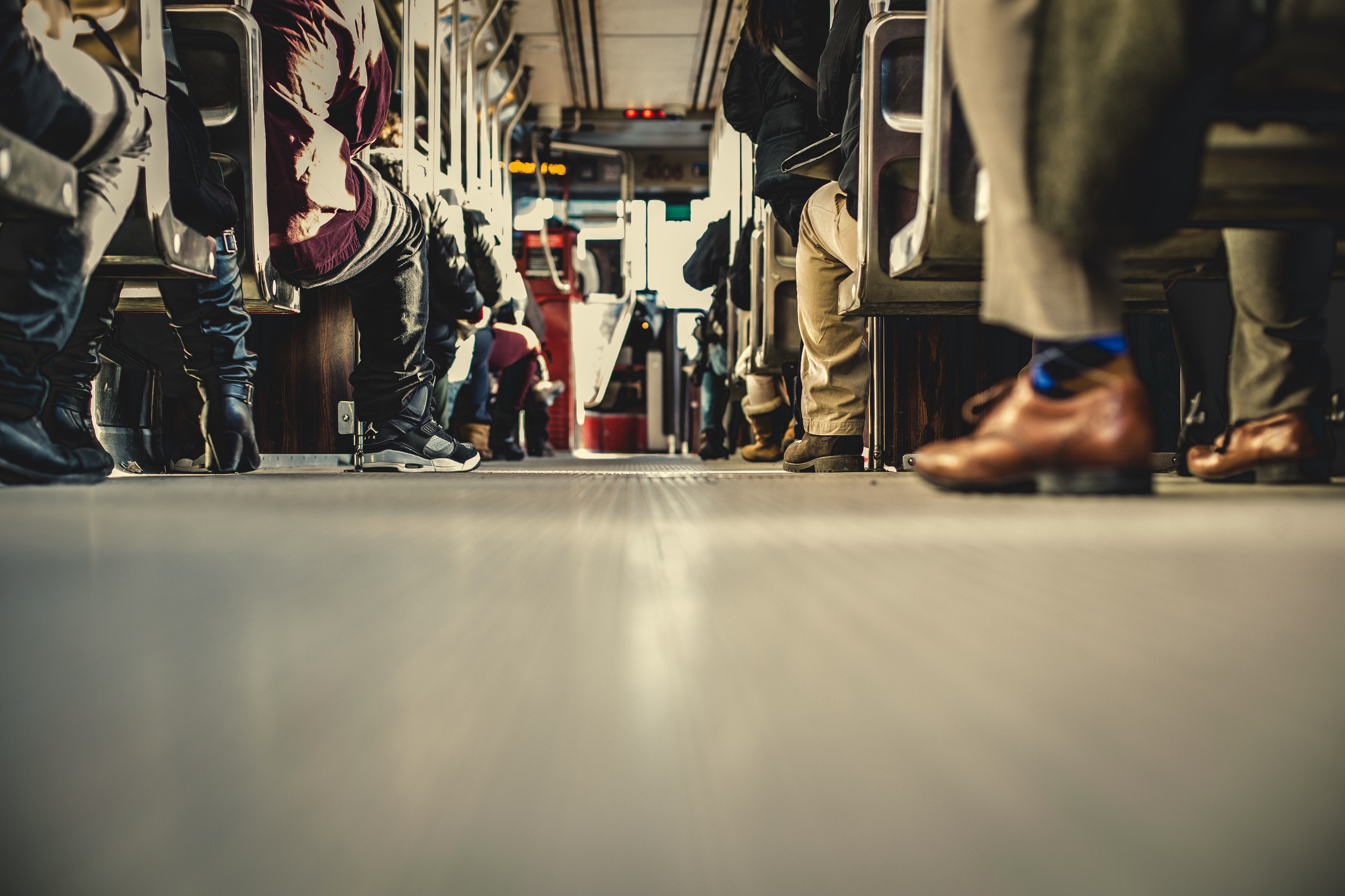 2 Tim 1:8-10
8 Skaam jou dan nie oor die getuienis van onse Here of oor my, sy gevangene nie, maar ly saam verdrukkinge vir die evangelie na die krag van God 9 wat ons gered en geroep het met 'n heilige roeping, nie volgens ons werke nie, maar volgens sy eie voorneme en genade wat ons van ewigheid af in Christus Jesus geskenk is,
[Speaker Notes: Verse 8 is a very dringende waarskuwng. -

Do NOT be ashamed. If this is true for Timothy, who is a pastor of the church of Ephesus, when he is wrestling to be more bold in his faith. How much more is this true to us?

Ashamed is to be embarrassed of Christ, silent for Jesus. (Verlee vir Christus)

Met verwysing na vers 7. God het ons nie 'n gees van vrees of vreesagtigheid gegee nie. Timoteus het te saggeaard geword, hy moet dapper wees om sy geloof te deel. En Paulus sê, moenie skaam wees oor die getuienis van ons Here nie. Die evangelie van Jesus. 

Timoteus was waarskynlik besig om af te skaal, weens sy vrees vir vervolging. Om sekere gesprekke met sekere mense te vermy met die wete dat dit hom sal kos en hom in gevaar stel.]
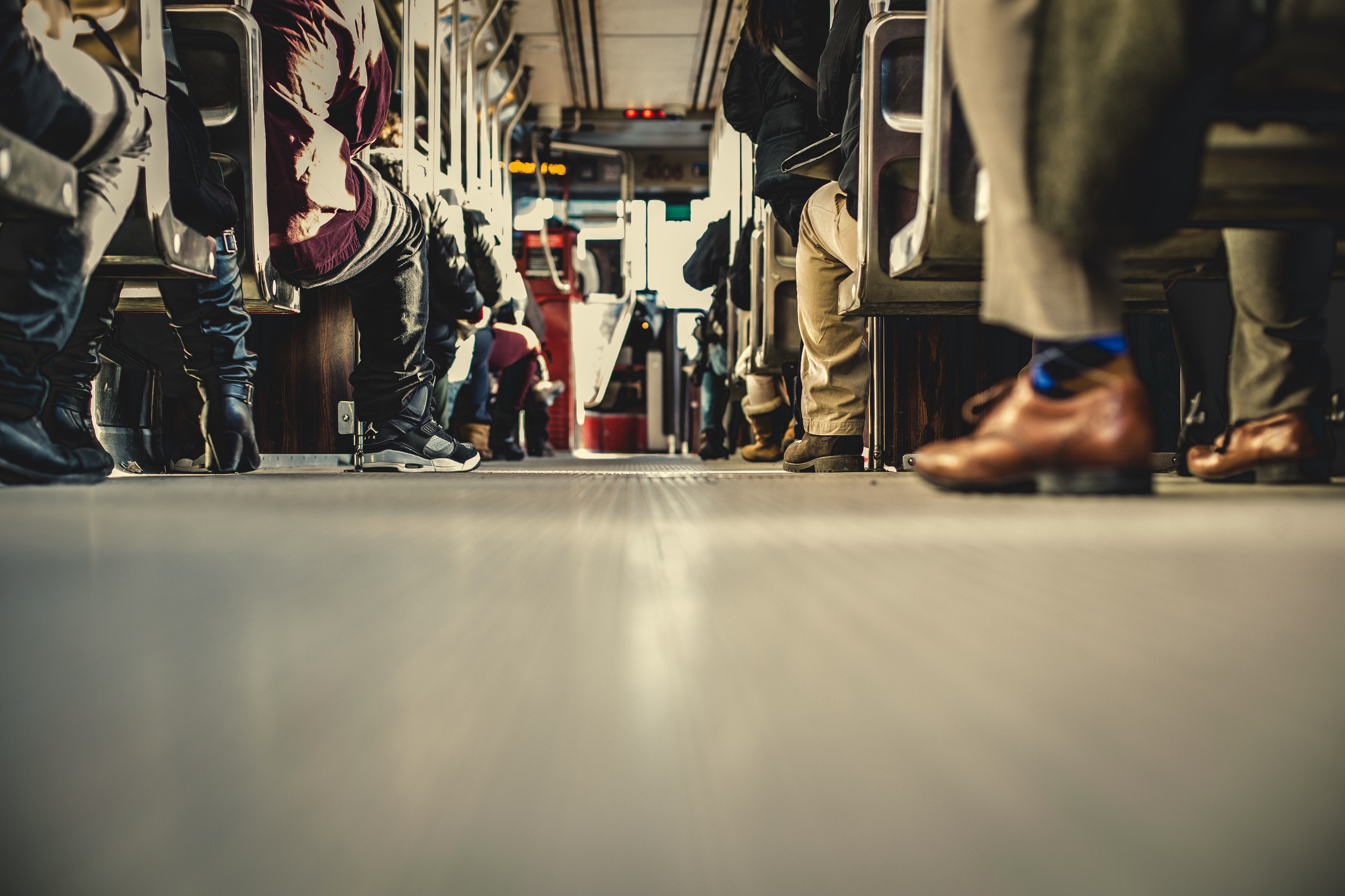 2 Tim 1:8-10
8 Skaam jou dan nie oor die getuienis van onse Here of oor my, sy gevangene nie, maar ly saam verdrukkinge vir die evangelie na die krag van God 9 wat ons gered en geroep het met 'n heilige roeping, nie volgens ons werke nie, maar volgens sy eie voorneme en genade wat ons van ewigheid af in Christus Jesus geskenk is,
[Speaker Notes: Waarom sou Timoteus bang of bang wees?

1. Ons wil almal een of ander soort erkenning en erkenning van ander hê. En ons kan as dwaas gesien word. En dan as gevolg van 'n vrees vir verwerping deur mans, vermy ons. 
2. Wel, die evangelie is nie altyd lekker om vir ander te hoor nie. As ons vir mense sê jy moet jouself neerlê en Jesus volg, en terloops beteken dit jy moet jou lewenstyl verander deur dit nie te doen nie, en jy moet ophou om dit te doen ens. Mense sal vra is jy mal?

En dan versag ons dikwels die evangelie. En mense is oukei om 'n lou Christenskap te leef. 
Ons is bang om die waarheid te praat.

Let us remember Jesus’s words:
Matt 10:32-33 - 32 “32“Elkeen wat hom voor die mense openlik vir My uitspreek, vir hom sal Ek My ook openlik uitspreek voor my Vader wat in die hemel is. 33Maar hom wat My voor die mense verloën, sal Ek ook verloën voor my Vader wat in die hemel is.”]
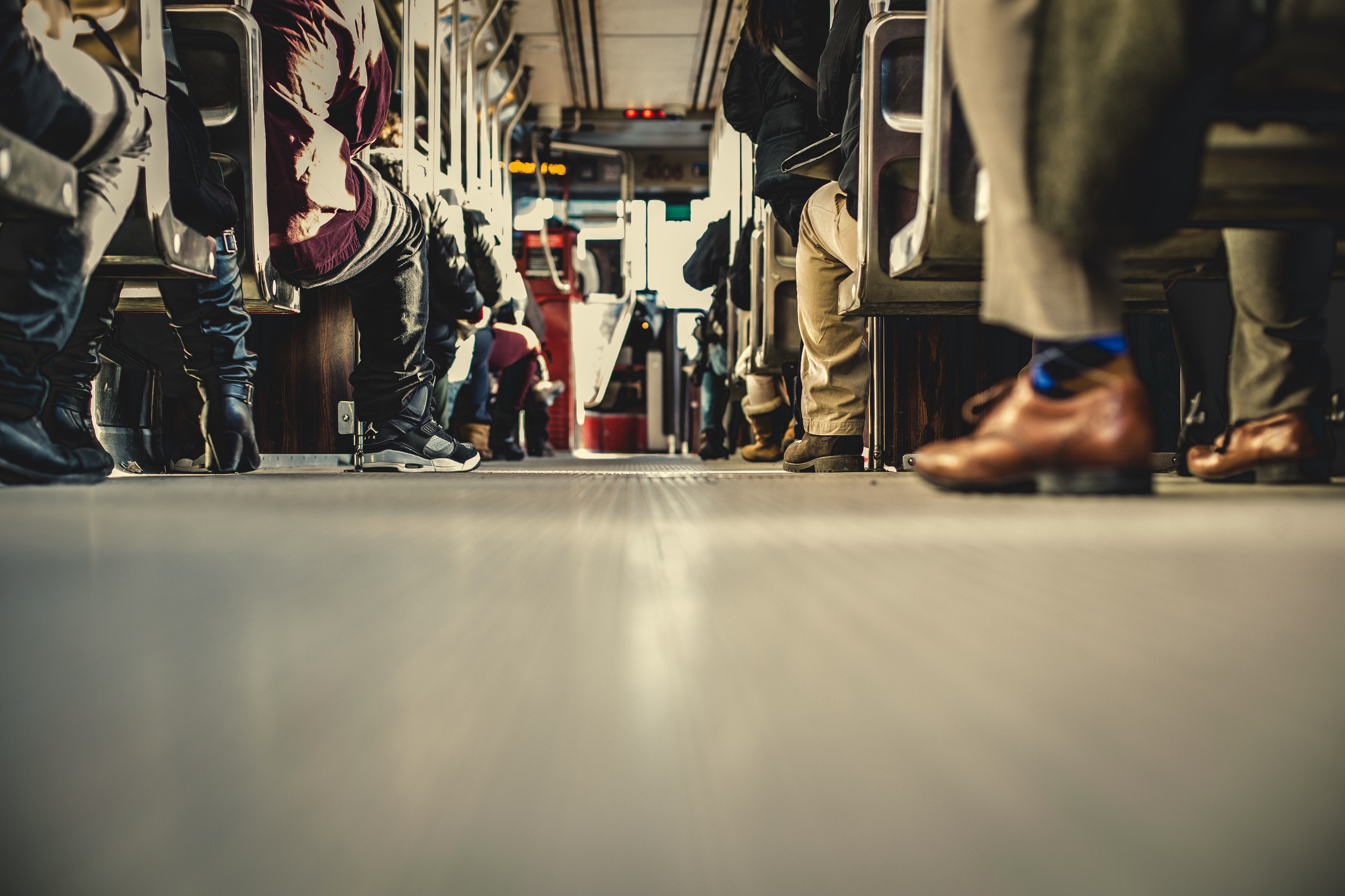 2 Tim 1:8-10
8 Skaam jou dan nie oor die getuienis van onse Here of oor my, sy gevangene nie, maar ly saam verdrukkinge vir die evangelie na die krag van God 9 wat ons gered en geroep het met 'n heilige roeping, nie volgens ons werke nie, maar volgens sy eie voorneme en genade wat ons van ewigheid af in Christus Jesus geskenk is,
[Speaker Notes: En hiermee staan ​​SKAAMTE ook in die pad. Jesus waarsku ons in Markus 8.

Read:
Mark 8:38: 38Wie hom dan vir My en my woorde skaam te midde van hierdie ontroue en sondige geslag, vir hom sal die Seun van die mens Hom ook skaam wanneer Hy kom saam met die heilige engele, en beklee is met dieselfde heerlikheid as sy Vader.”

Om Christus waarlik te volg, moet ons onbeskaamd wees oor hom en sy leringe. Vir die wat skaam is, sal Christus hom vir hulle skaam by sy koms. 
Heel waarskynlik beteken dit dat hulle skaamte hulle gebrek aan ware redding sal bewys.

In Matt 7:22-23,22Baie sal daardie dag vir My sê: ‘Here, Here, het ons dan nie in u Naam gepreek nie, deur u Naam bose geeste uitgedryf en deur u Naam baie wonders gedoen nie?’ 23Dan sal Ek openlik vir hulle sê: Ek het julle nooit geken nie. Gaan weg van My af, julle wat die wet van God oortree.”]
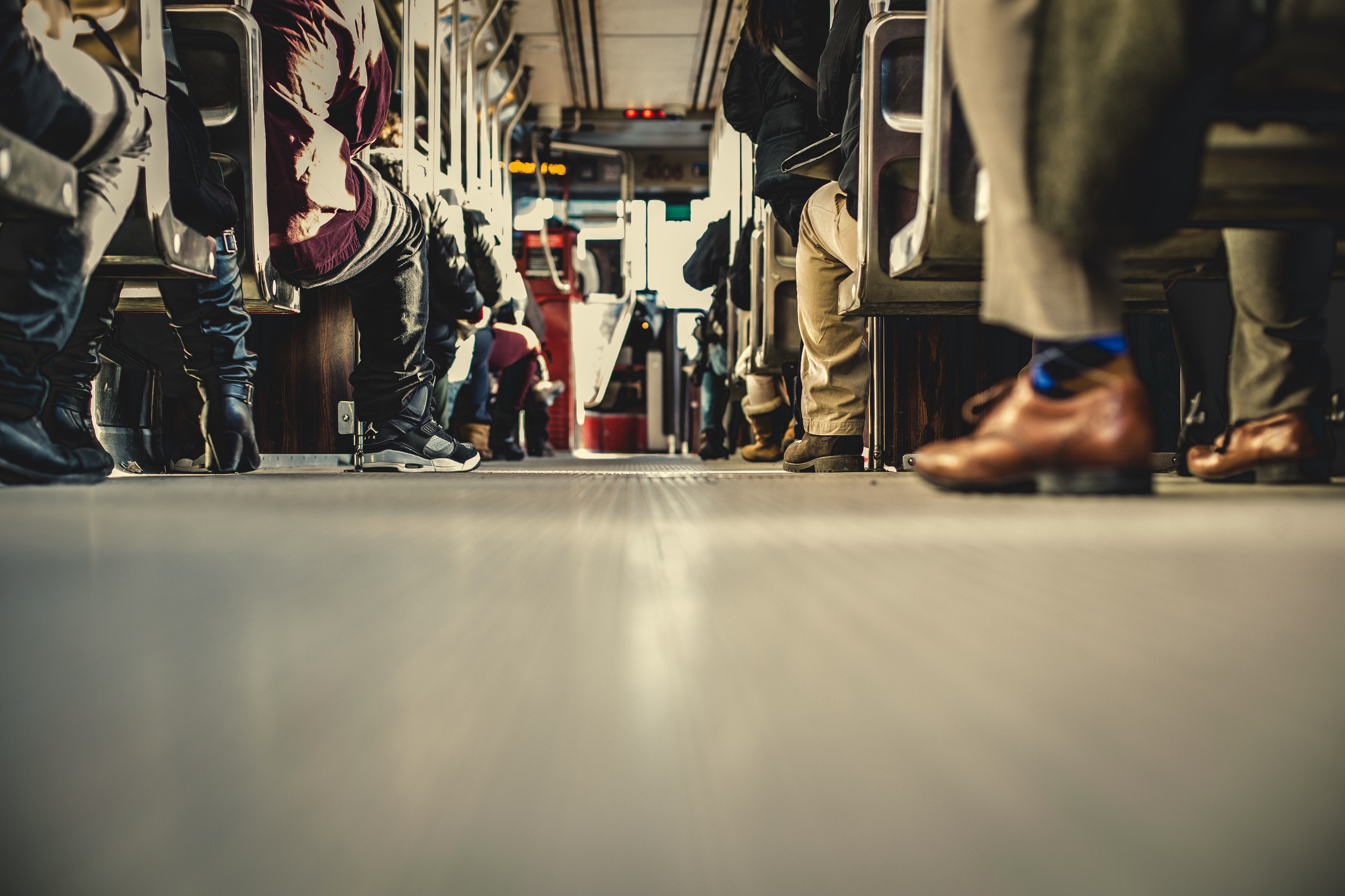 2 Tim 1:8-10
8 Skaam jou dan nie oor die getuienis van onse Here of oor my, sy gevangene nie, maar ly saam verdrukkinge vir die evangelie na die krag van God 9 wat ons gered en geroep het met 'n heilige roeping, nie volgens ons werke nie, maar volgens sy eie voorneme en genade wat ons van ewigheid af in Christus Jesus geskenk is,
[Speaker Notes: Paulus as gevangene 

Timoteus het waarskynlik begin bang wees vir die verhouding wat hy met Paulus gehad het. Almal wat met Paulus geassosieer word, is in gevaar. Baie het selfs hul verhouding met Paulus ontken, en Timoteus het bang geword. 

Maar hierdie tema van “nie skaam nie” is baie konsekwent regdeur die Skrif, ons sien ook in Matt 24 dat Jesus ons waarsku wat in die eindtyd sal gebeur:

Matt 24:9-11- 9 ““Die mense sal julle oorlewer om mishandel te word, en hulle sal julle doodmaak. Julle sal deur al die nasies gehaat word omdat julle my Naam bely. 10 In daardie tyd sal baie mense van die geloof afvallig word, en hulle sal mekaar verraai en mekaar haat.
11“Daar sal baie vals profete kom, en hulle sal baie mense mislei. 

Daarom is dit 'n dringende oproep, moenie skaam wees nie.
Miskien voordat ons by oplossingsmodus kom, 

V: Waar is jy 'n bietjie skaam oor die evangelie? 
Waar is jy bietjie bang om die evangelie te deel. God wil hê ons moet die evangelie oral deel. En defnitief moet ons die Here vra dat Hy ons sal lei in hoe ons die waarheid in liefde deel. 
Maar dit is nooit liefde om nie die evangelie te deel nie.
Vertel verhaal, van die pad na die hemel en die hel.]
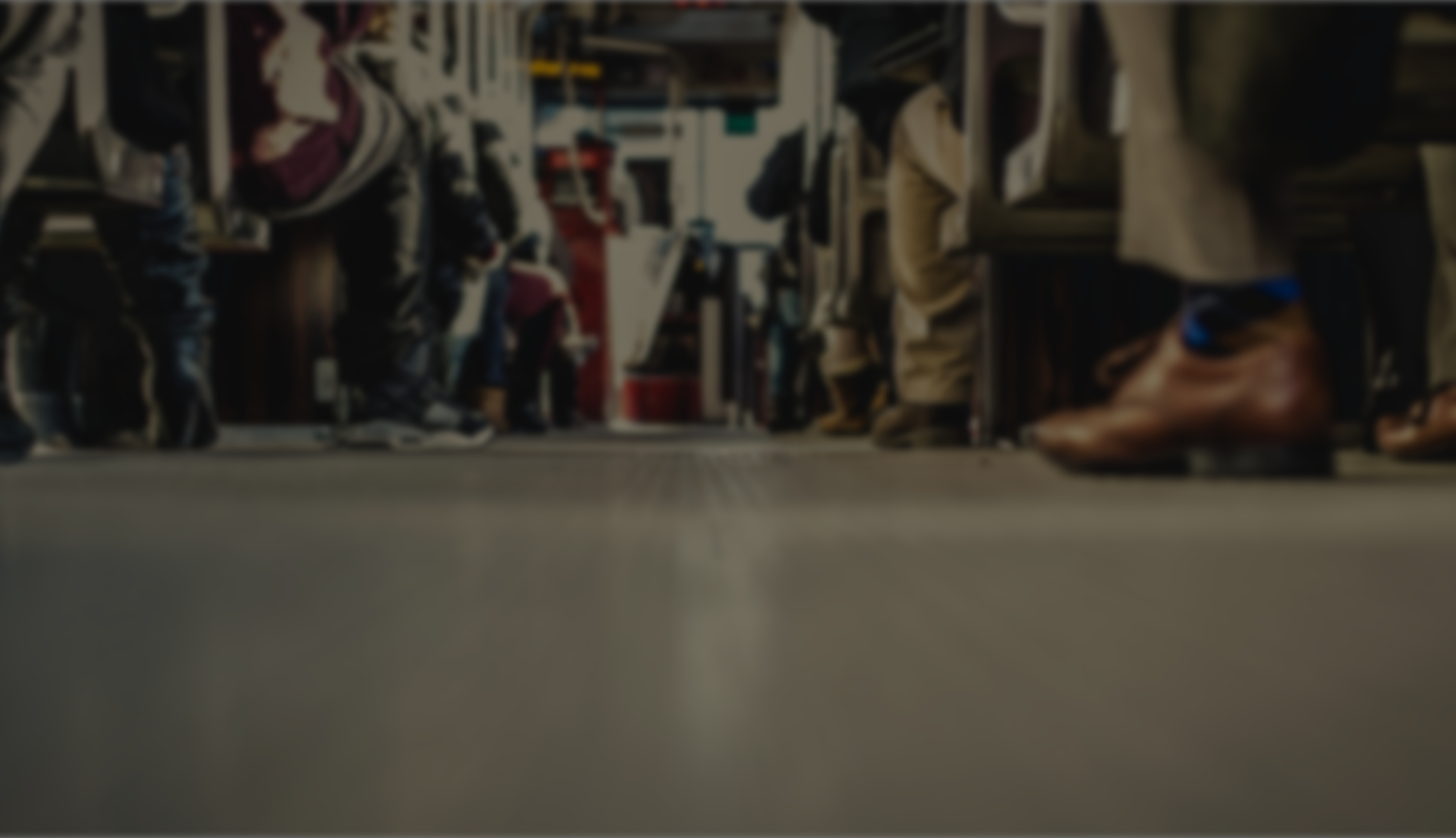 Moenie skaam wees
Steun op die Gees van God binne jou
2 Tim 1:8
8 Skaam jou dan nie oor die getuienis van onse Here of oor my, sy gevangene nie, maar ly saam verdrukkinge vir die evangelie na die krag van God
Caption
[Speaker Notes: Hoe kan ons onbeskaamd wees? 

1. Om onbeskaamd te wees, moet ons steun op die Gees

Ons gaan terug na die ‘Daarom’. Wat verwys na Vers 7 - "Want God het ons nie 'n Gees van vreesagtigheid gegee nie, maar van krag en liefde en selfbeheersing"
 Die Gees gee ons KRAG om vrymoedig te wees met ons woorde, om diegene LIEF te hê wat ons bespot en vervolg, en met SLEF-BEHEER ons lewens tot heiligheid te dissiplineer.

Accountability EN Hoe lyk jou selfdissipline in geloof?

Ons het dieselfde Gees wat Christus van die moederskoot gevul het, hom gesalf het by sy doop, hom in die woestyn gelei het om deur die duiwel versoek te word, hom ná veertig dae se vas met krag vervul en wonderwerke deur hom gedoen het. Dit is dieselfde Gees wat hom in staat gestel het om vervolging te ly en aan die kruis te sterf. 
Deur die Gees kan ons teen versoeking en vervolging staan.

Paulus sê omdat jy die Gees het, moet jy nie opgee, ophou of jou getuienis stilmaak nie
Die Gees bemagtig ons.]
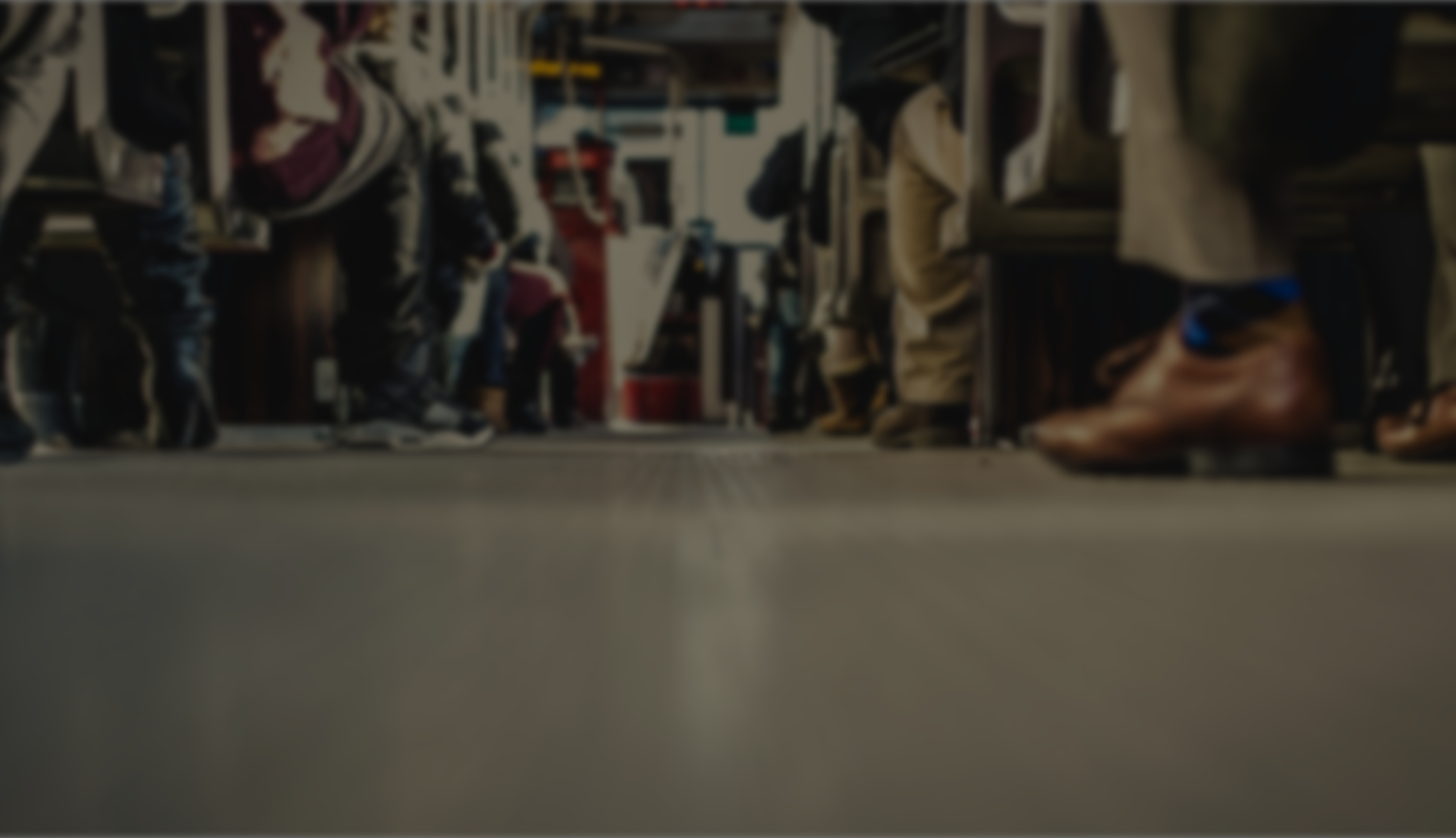 Moenie skaam wees
Steun op die Gees van God binne jou
Aanvaar verdrukking as van die Here
2 Tim 1:8
8 Skaam jou dan nie oor die getuienis van onse Here of oor my, sy gevangene nie, maar ly saam verdrukkinge vir die evangelie na die krag van God
Caption
[Speaker Notes: 1. Om onbeskaamd te wees, onthou ons om lyding as van die Here te aanvaar

Toe ek dit lees het ek teruggedink aan 'n ou Voortrekkerkamp wat ons aangegaan het. Dit was werklik aaklig. Toe ons daar aankom, moes ons ons tasse weer pak en het ons aangesê om basies alles agter te laat. Al my beskuitjies tandeborsel sjampoe, meeste van my onderklere meeste van my klere het ek gelos. En toe ons weer inpak het hulle ons tasse weer getiep en weer gevat wat nie nodig was nie. Hulle het vir ons 'n weet-bix en 'n blikkie boontjies gegee om elke dag te eet, dis dit. 
Hulle het enige tyd in die nag vir ons gesê om kamp op te pak, jou tent op te pak wat bestaan ​​uit 'n seil en 2 pale met 'n bietjie tou, en dan weer letterlik 200m in die pad kamp op te slaan. En dit het so 3 tot 4 keer daardie eerste paar nagte gebeur. Dit was taai, regtig taai.

En ek het gedink ek wonder hoeveel lyding daar in 'n regte oorlog is. Soos in regte geveg. Dis lewe en dood, jy moet fiks wees, niks kan slaap vir 'n paar dae nie. In staat om vir 'n paar dae sonder kos te leef en steeds emosioneel en fisies gereed te wees.
Hulle opleiding moet soortgelyk wees of waarskynlik baie slegter as ons s’n. Dit sal nie help om op die strand te lê met tonne kos in voorbereiding nie. 

En ons sien in die Bybel, om God te dien, betrek jou in die stryd teen die bose vyand, die duiwel, en dat God nie belowe om jou van alle lyding in die stryd te weerhou nie. Jy moet voorberei en reg wees.
Jesus het die dissipels as skape tussen wolwe uitgestuur en gewaarsku dat hulle vervolg sou word en hulle van vervolging gewaarsku.]
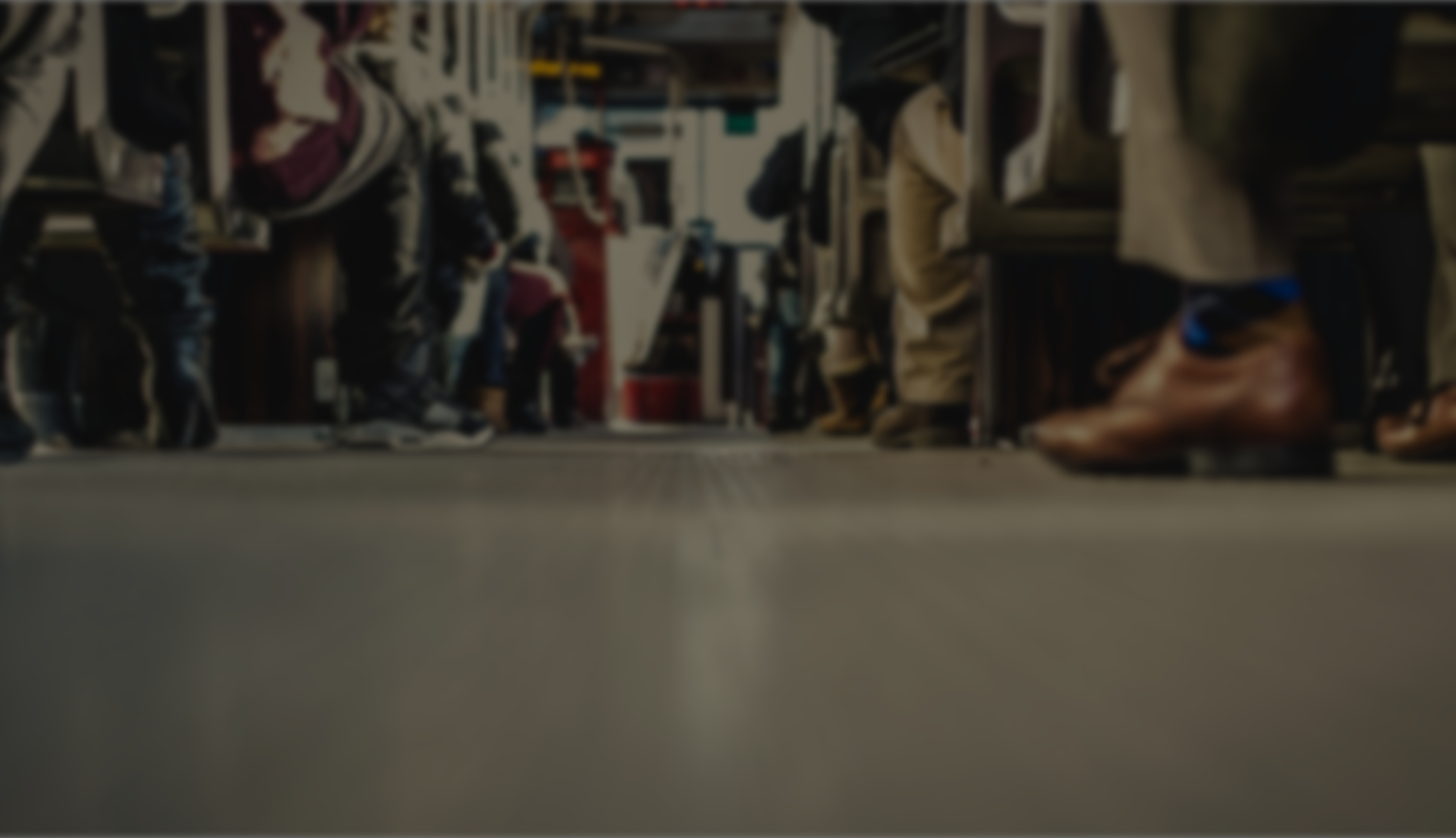 Moenie skaam wees
Steun op die Gees van God binne jou
Aanvaar verdrukking as van die Here
2 Tim 1:8
8 Skaam jou dan nie oor die getuienis van onse Here of oor my, sy gevangene nie, maar ly saam verdrukkinge vir die evangelie na die krag van God
Caption
[Speaker Notes: So voordat ons die storie glo dat dit groot is pret om die Here te dien, oorweeg die koste. Ons is deur God ontplooi om dit te doen. Daar sal aanvalle en terugslae wees.

Maar in hierdie verse nadat Paulus sy gevangenskap genoem het, sê Paulus dat Timoteus sy deel van lyding vir die evangelie moet aanvaar. Paulus se lyding was deel van God se soewereine plan. Deel van God se plan

Paulus het sy gevangenskap gesien as onder God se soewereine beheer. Dieselfde met Jesus. Hy het gely onder God se soewereiniteit, deel van God se plan. 

Lyding is nie per ongeluk nie maar doelgerig. Dit maak ons ​​afhanklik van God en help ons om te groei.

En dikwels sal ons sê, "ok, dit was lekker, maar ek nou klaar! Ek wil dit nie doen as dit al hierdie lyding en veranderinge beteken wat ek moet maak nie.”
1 Tess 4 God sê - Dit is die wil van die Here jou heiligmaking.
Dit is God se wil dat ons na heiligheid streef. 'Hy het ons geroep met 'n heilige roeping'.
MAAR wag, dit is regtig die moeite werd - jy sal die koninkryk erf]
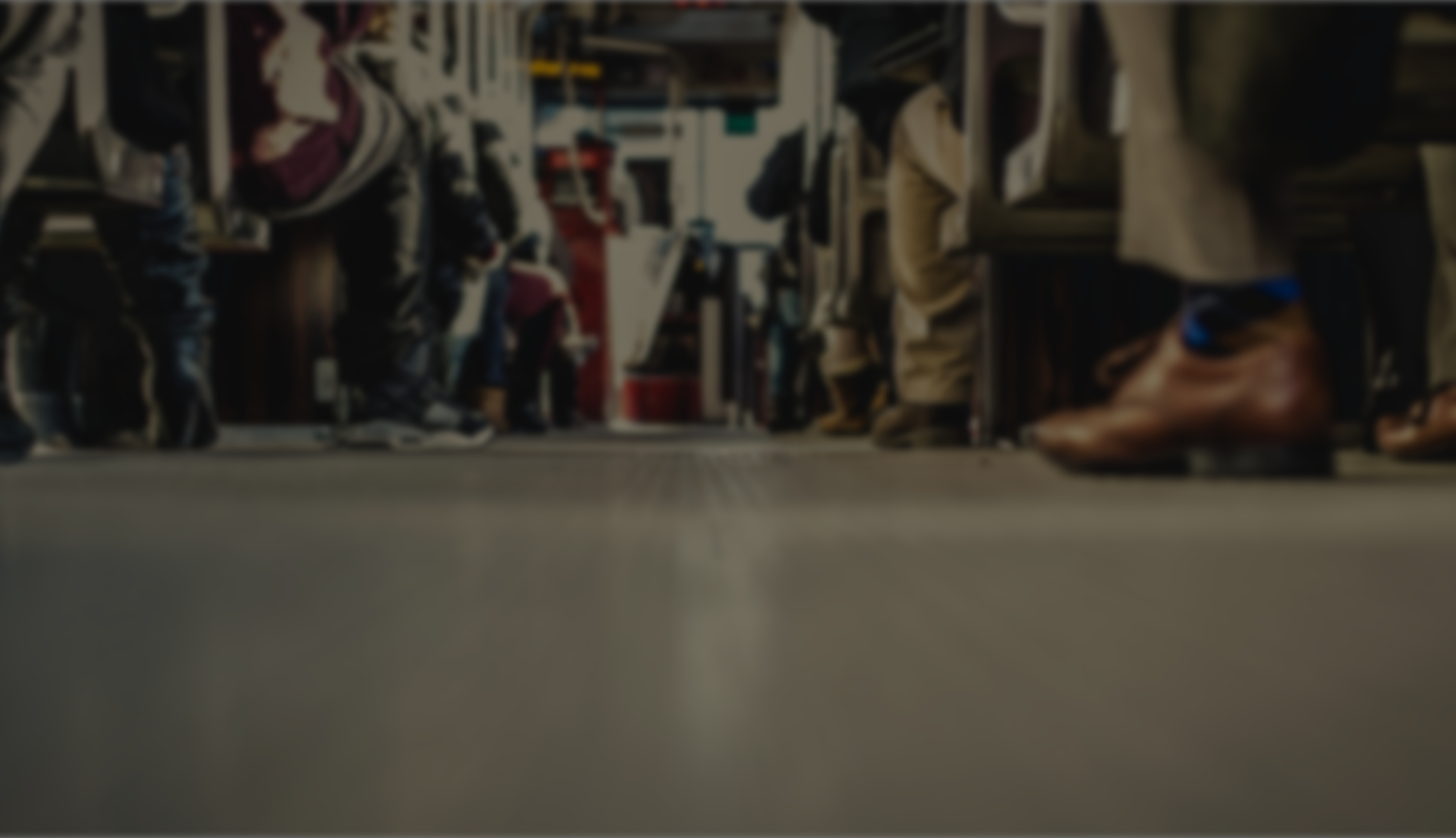 Moenie skaam wees
Steun op die Gees van God binne jou
Aanvaar verdrukking as van die Here
2 Tim 1:8
8 Skaam jou dan nie oor die getuienis van onse Here of oor my, sy gevangene nie, maar ly saam verdrukkinge vir die evangelie na die krag van God
Caption
[Speaker Notes: Lyding in hierdie wêreld is altyd die onvermydelike koste vir heilige lewe.
Dit geld ook vir ons. Ons lyding is nie uniek aan ons nie; hulle word ook deur Christene regoor die wêreld ervaar - baie keer op 'n groter manier as ons.

Is ons deur vriende verwerp vir die geloof? Het ons familie verloor? Is ons gespot? Dit is nie ongewoon nie. Vir baie regoor die wêreld beteken om 'n Christen te wees om oorgeslaan te word vir 'n bevordering, om 'n werk te verloor, om 'n mens se besittings te laat neem, om in die tronk te sit, of selfs om jou lewe te verloor.

Meer as 400 Christene sterf elke dag vir die geloof. Hierdie werklikheid moet ons aanmoedig om getrou te wees en gewillig te wees om by hulle lyding aan te sluit.

1 Corinthians 10:13 says,
13 Geen versoeking wat meer is as wat 'n mens kan weerstaan, het julle oorval nie. God is getrou. Hy sal nie toelaat dat julle bo julle kragte versoek word nie; as die versoeking kom, sal Hy ook die uitkoms gee, sodat julle dit kan weerstaan.]
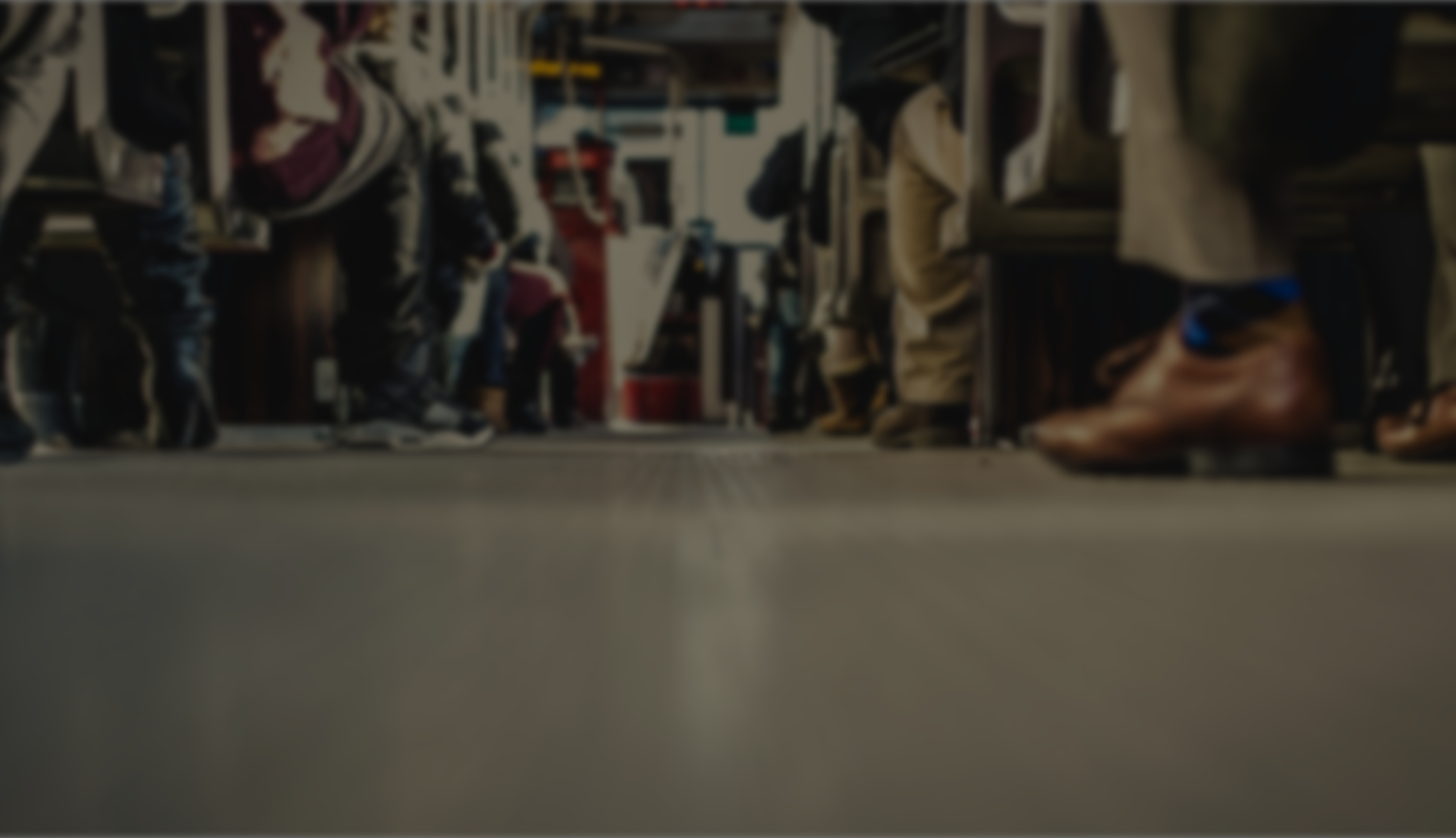 Moenie skaam wees
Steun op die Gees van God binne jou
Aanvaar verdrukking as van die Here
2 Tim 1:8
8 Skaam jou dan nie oor die getuienis van onse Here of oor my, sy gevangene nie, maar ly saam verdrukkinge vir die evangelie na die krag van God
Caption
[Speaker Notes: 1 Peter 5:8–9 says,
8 Wees nugter, wees wakker! Julle vyand, die duiwel, loop rond soos 'n brullende leeu, op soek na iemand om te verslind. 9 Bly standvastig in die geloof en staan hom teë. En moenie vergeet nie: dwarsdeur die wêreld moet julle medegelowiges dieselfde soort lyding verduur.

Petrus redeneer dat ons die duiwel moet weerstaan ​​“omdat” ons weet dat ander gelowiges deur dieselfde lyding gaan. Om dit te onthou, behoort ons aan te moedig om te ly en nie skaam te wees nie.

Matt 5:11 - 11 “11“Geseënd is julle wanneer die mense julle ter wille van My beledig en vervolg en valslik al wat sleg is van julle sê. 12Wees bly en verheug, want julle loon is groot in die hemel. Hulle het immers die profete voor julle net so vervolg.”

Nie AS mense jou beledig en vervolg nie, maar WANNEER. Paulus sê vir Timoteus: Hou op om skaam te wees, jy moet sterk staan ​​en praat. Mense moet weet waar jy staan.]
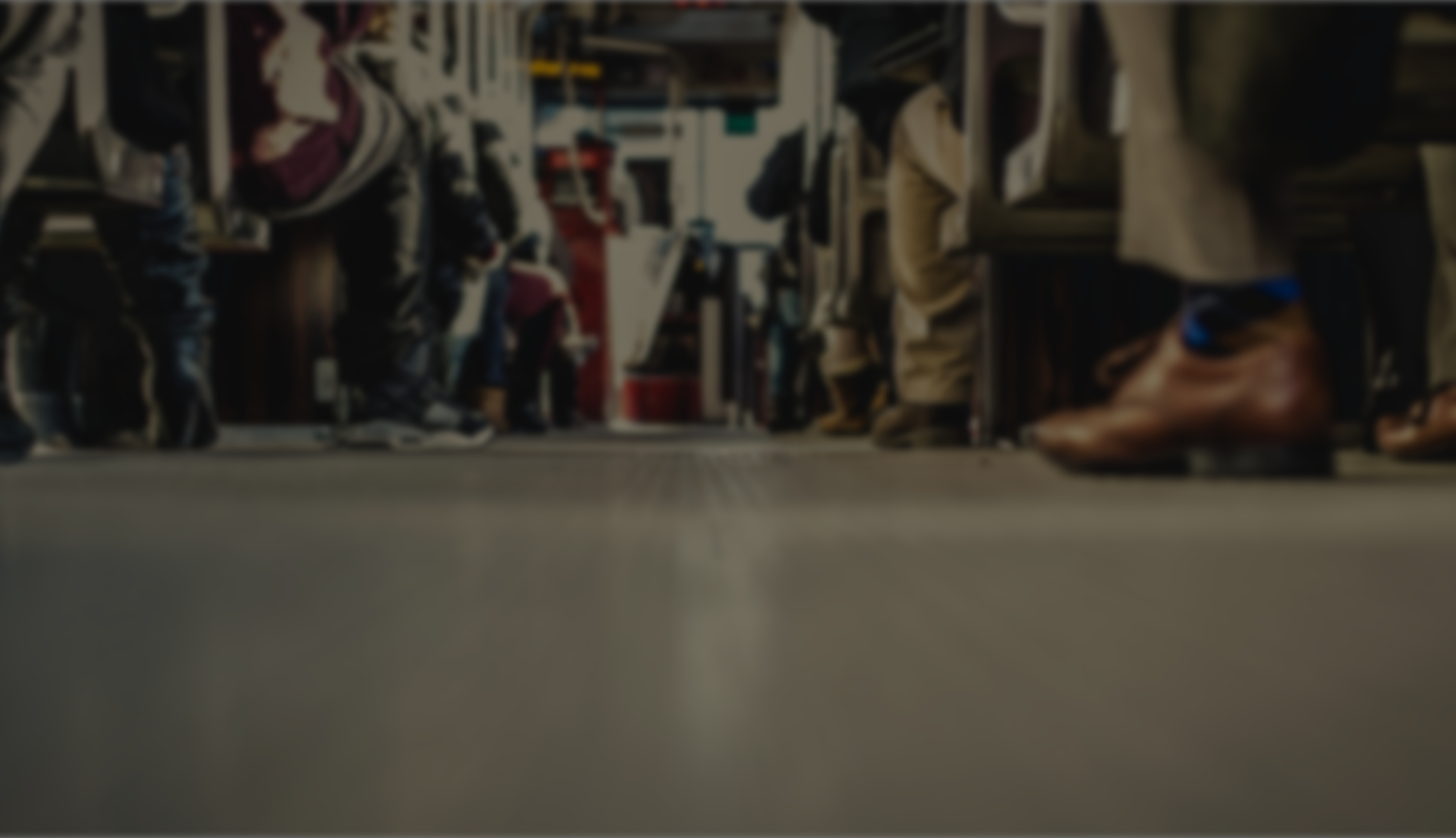 Moenie skaam wees
Steun op die Gees van God binne jou
Aanvaar verdrukking as van die Here
2 Tim 1:8
8 Skaam jou dan nie oor die getuienis van onse Here of oor my, sy gevangene nie, maar ly saam verdrukkinge vir die evangelie na die krag van God
Caption
[Speaker Notes: John 13:20 - Jesus in the UPPERROOM
20Voorwaar, voorwaar Ek sê vir julle, wie iemand ontvang wat Ek stuur, ontvang My; en wie My ontvang, ontvang Hom wat My gestuur het.

Daar is 'n onlosmaaklike verbintenis tussen Jesus en die vader. 
Jesus sê as jy die getuienis van my verwerp, verwerp jy ook die vader, Die een wat my gestuur het. 

As ons die boodskap van die evangelie bring, verwerp mense ons nie, hulle verwerp die vader. 
En dit voel dalk vir ons soos lyding, maar dit gaan nie oor my nie. Dit gaan oor Jesus, dit gaan oor sy koninkryk en sy heerlikheid.

En soos Timothy, wanneer ons terugtrek, sukkel om te getuig, is ons geestelike lewe nie op 'n goeie plek nie. Wanneer ons gehoorsaam is, tyd saam met die Here deurbring, is ons vrymoedig in ons getuienis.

Q: How is it going with your spiritual life? Are you obedient?
When we remember the sovereignty of God, we are not afraid to be bold or to suffer for the gospel.]
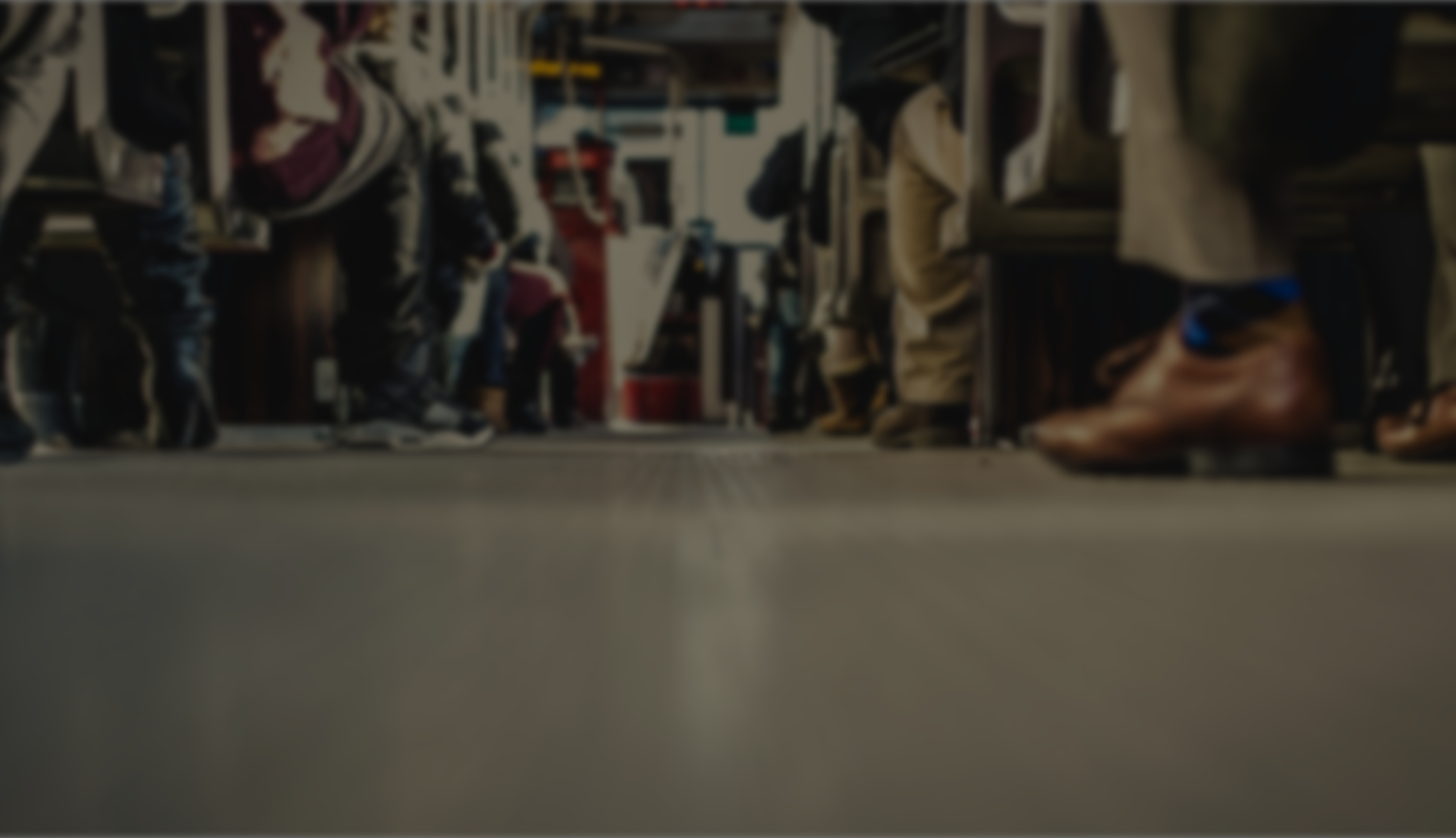 Moenie skaam wees
Steun op die Gees van God binne jou
Aanvaar verdrukking as van die Here
2 Tim 1:8
8 Skaam jou dan nie oor die getuienis van onse Here of oor my, sy gevangene nie, maar ly saam verdrukkinge vir die evangelie na die krag van God
Caption
[Speaker Notes: Paulus herinner aan Timoteus om Christus te onthou. Timoteus het waarskynlik nie vir Chros vergeet nie, maar het 'n lewe begin lei waar hy so gefokus was op die vrees dat Christus nie sy daaglikse besluite beïnvloed het nie.

En dikwels word ons so verteer deur die lewe, deur die vrees vir verwerping, vrees om nie aanvaar te word nie, dit kan selfs namens ons kinders wees. My kind kry dalk nie hierdie of daardie span nie omdat ek die evangelie deel en dalk iemand aanstoot gee. 

VRA jouself af: Wat is meer waardevol? 
En bewaak jou hart, maak seker wat jy vir jouself sê, is die waarheid, want dit sal die manier waarop jy leef, weerspieël. 
Dit sal die manier weerspieël OF jy wil hê dat God jou lewe beter moet maak, OF jy hier op aarde is om die God wat jou gered het te aanbid en te loof. 
Die een wat vir jou sonde aan die kruis verduur het. Die skrywer van verlossing. 
Dit is OF om jouself óf God te kies. Dit is óf om die ewige lewe te kies, óf jou aardse lewe. Jy kan nie albei hê nie. 
Hierdie aardse lewe sal tot vernietiging lei. (Jonger seun storie)]
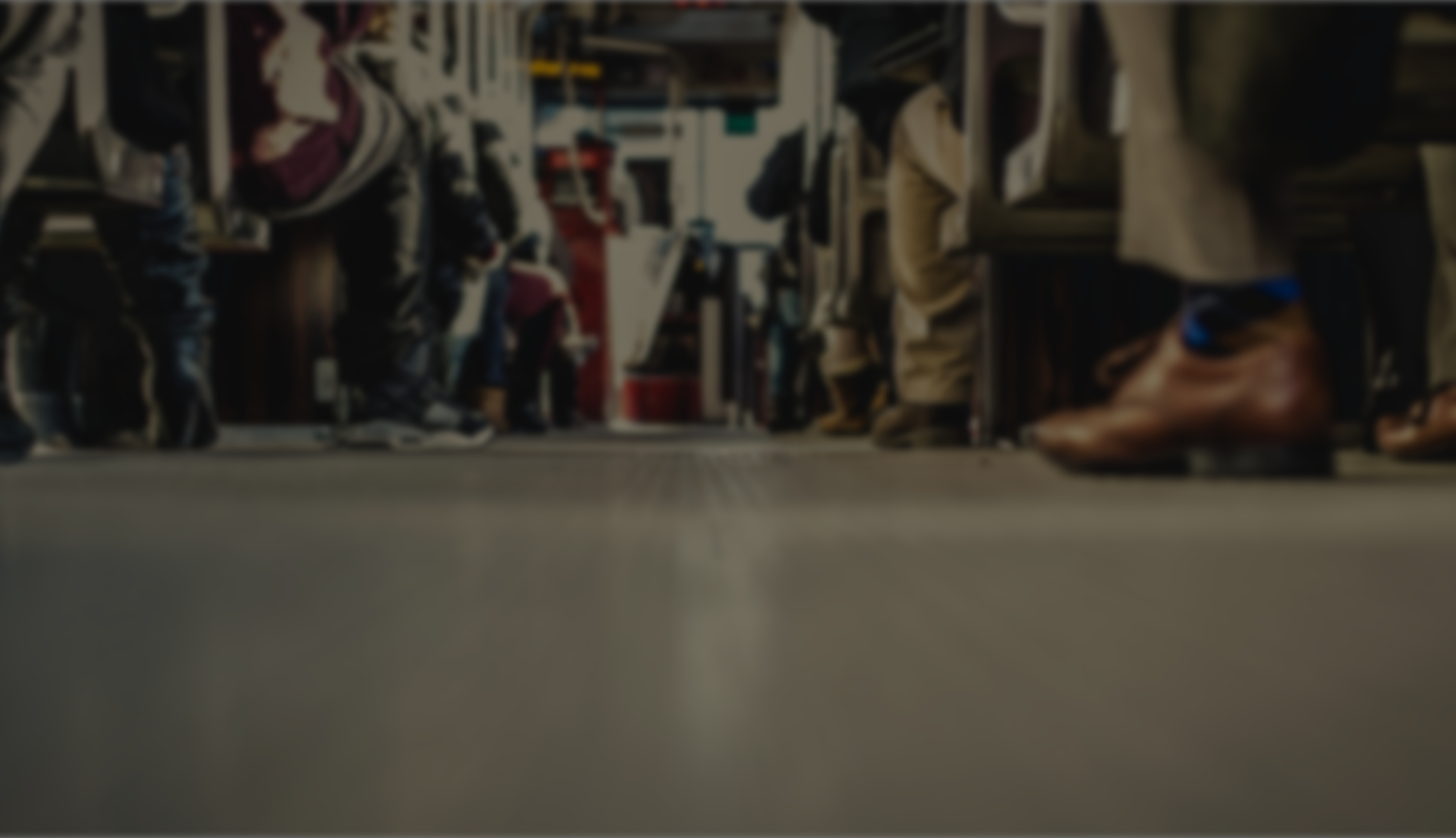 Gebedspunte
Vir ’n bereidwilligheid, om verdrukking te ervaar vir die Here 
Vir vrymoedigheid om die evangelie te deel met ander
Caption
[Speaker Notes: Q: Will Paul speak the same way about you today? 

2 Prayer points:
bereidwilligheid
Vrymoedigheid

This should remind us of the eternal purpose that God has for you.
We need to be reminded that God thought about you before you were born. 

Pray
May we be stirred with a new passion to testify about Jesus Christ. 

Help us to humble ourselves, to accept the rebuke. May your truth have your God intended purpose towards our hearts, may it not discourage us but encourage us to do your will and to witness for you.]